Урок русского языка
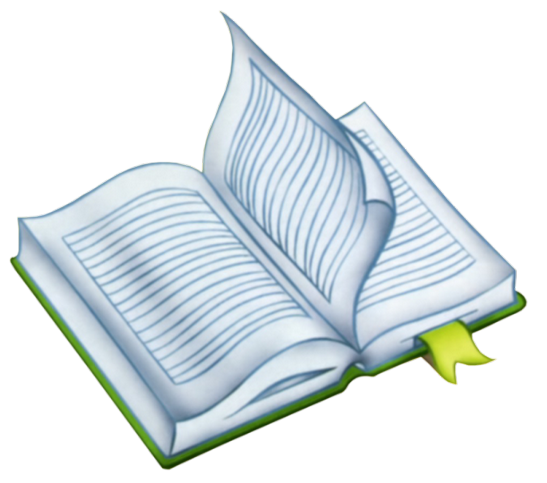 6 класс
Двадцать четвёртое марта.
Классная работа.
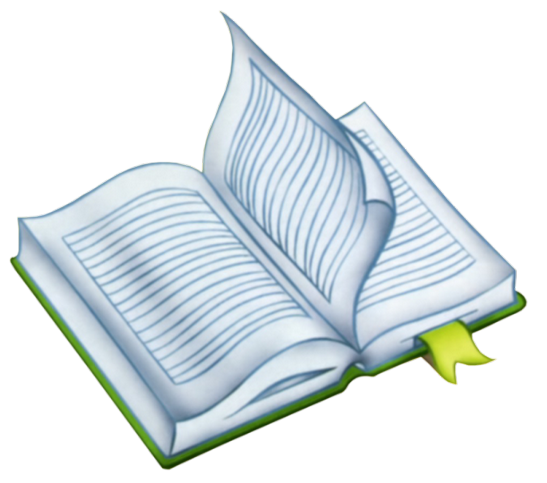 1
М    О    Й
С      Е      Б    Я
2
В     С      Я    К    И    Й
3
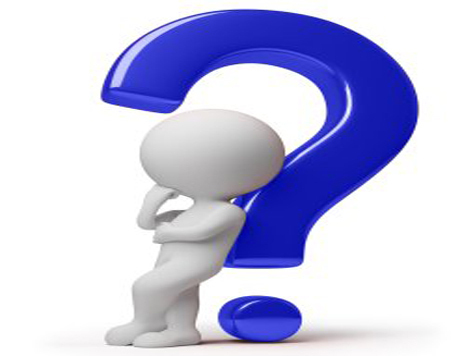 4
К     О     Т     О    Р    Ы    Й
Т     О    Т
5
6
Н    И    К     Т    О
7
С     А    М    Ы    Й
Н     Е     К      Т    О
8
9
Н     А    Ш
О    Н     И
10
Н     Е     Ч     Т     О
11
8.Неопределённое местоимение, синоним местоимения КТО-ТО.
9.Принадлежащий НАМ
5.Указательное местоимение, антоним местоимения ЭТОТ
1.Принадлежащий мне
3.Определительное местоимение, синоним местоимений КАЖДЫЙ, ЛЮБОЙ.
6.Отрицательное местоимение: НИ ТЫ, НИ Я, НИ ОН.
7.Определительное местоимение: третья буква в нём - М
11.Неопределённое местоимение: неизвестно ЧТО
4. Вопросительное местоимение КАКОЙ ПО ПОРЯДКУ.
10.Личное местоимение 3 лица множественного числа
2.Возвратное местоимение в Р.п.
Ю.Коваль  «На яхте»
Однажды куда- то на яхте
Откуда-то
Кто-то поплыл.
Летели какие-то чайки,
О чём-то кричали ему.
Какой-то дельфин 
                     остроносый
В зелёные волны нырял.
И ветер, почти незаметный,
Чуть- чуть паруса надувал.
Наверно, какие-то люди
Глядели уплывшему вслед.
И кто-то , наверное, думал:
«Скорей возвращайся назад».
И мне бы хотелось на яхте
В открытое море уйти.
Послушать, о чём кричат 
                                       чайки.
Дельфина увидеть в волнах.
А вечером после заката
На берег вернуться домой.
Но пусть меня кто-нибудь
                             встретит,
Но пусть меня кто-нибудь 
                               ждёт.
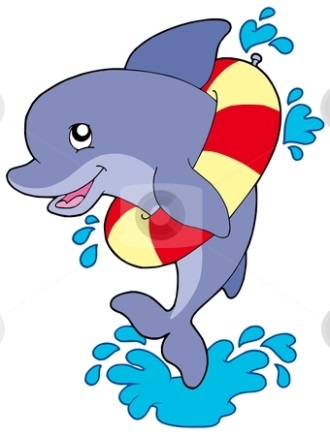 Неопределённые местоимения.
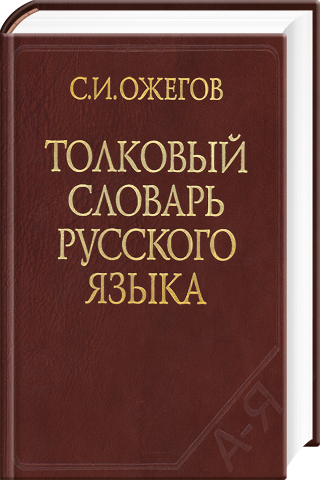 Неопределенный 1)точно не установленный; 
2)не вполне отчётливый
НЕОПРЕДЕЛЕННЫЕ МЕСТОИМЕНИЯ
указывают на…
синтаксическая
 функция
изменяются по…
(КОЕ)КТО
КТО(ЛИБО)
КАКОЙ(НИБУДЬ)
КТО(ТО)
(НЕ)КТО
(НЕ)КОТОРЫЙ
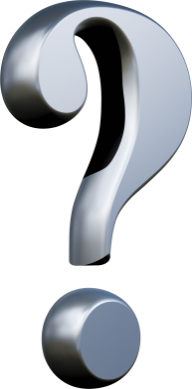 Цели урока:
Словарная работа
1) Некий человек, кто-то.
2) Кто-то малоизвестный (обычно в сочетании с именем, фамилией, кличкой)
НЕКТО
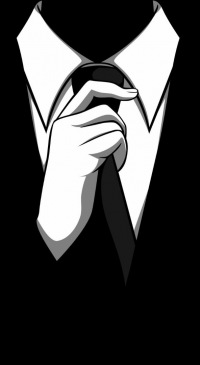 Физминутка
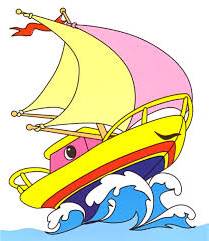 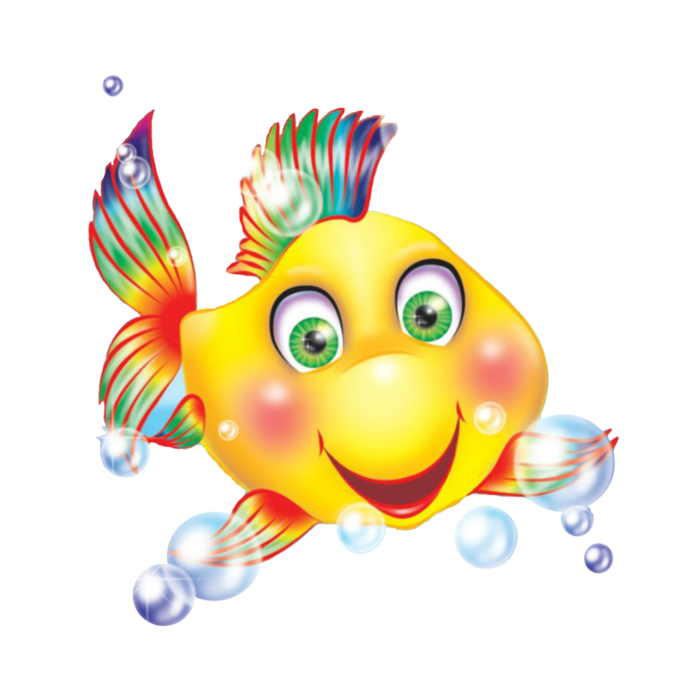 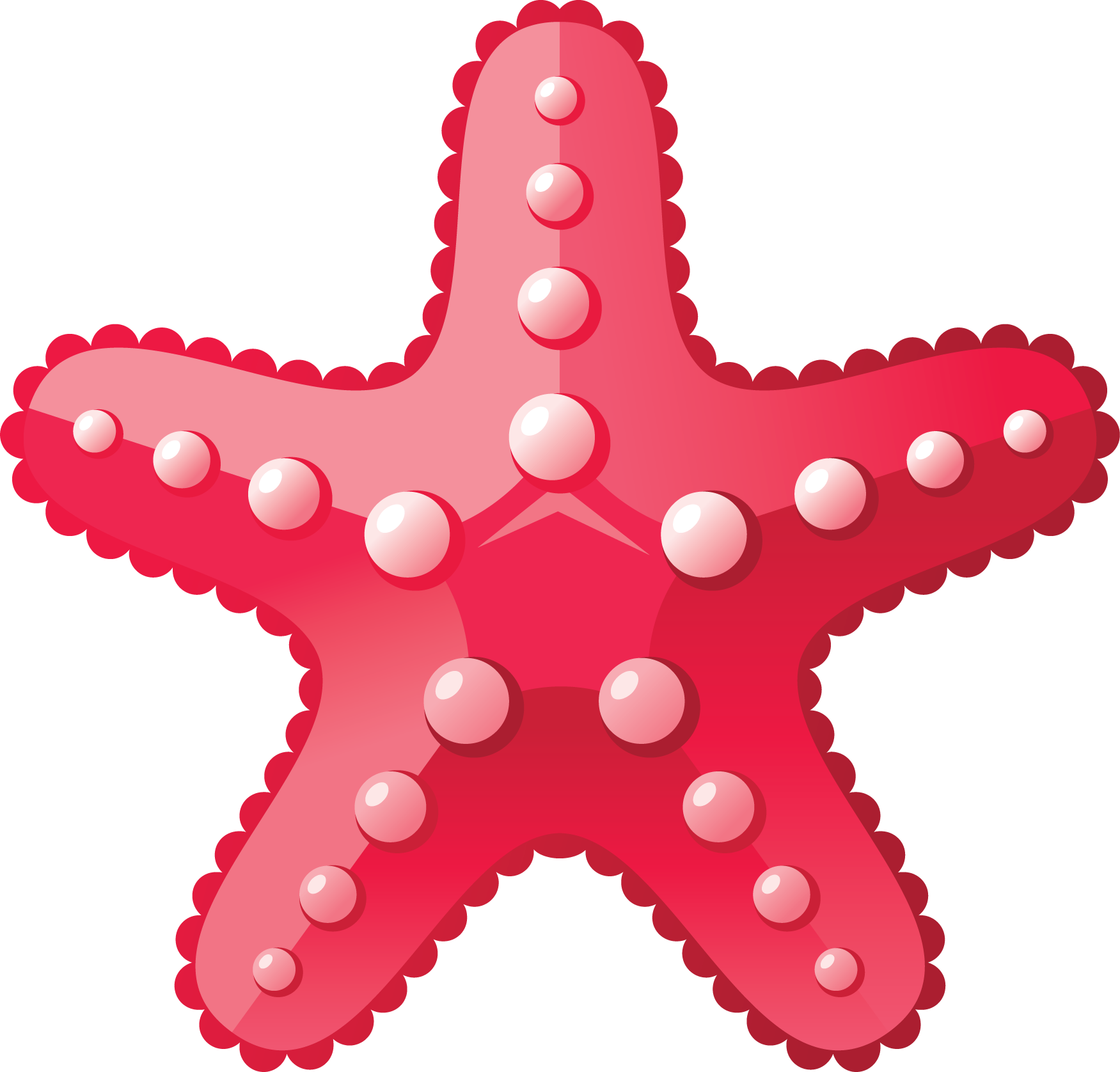 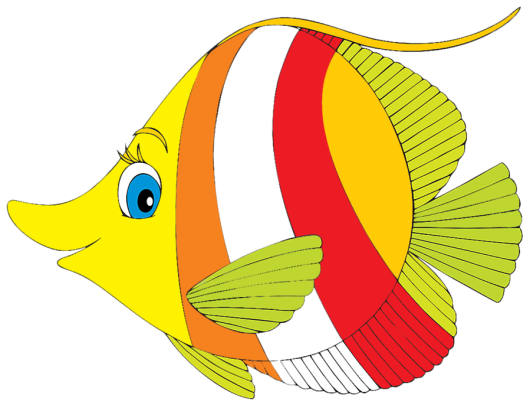 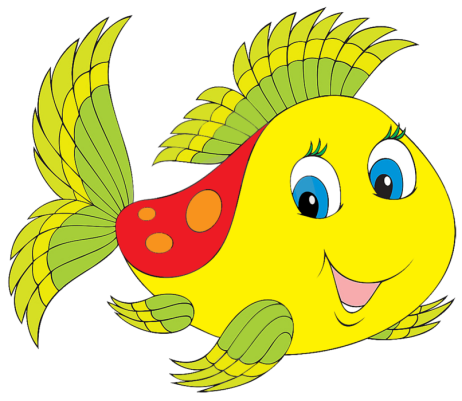 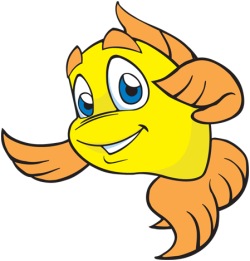 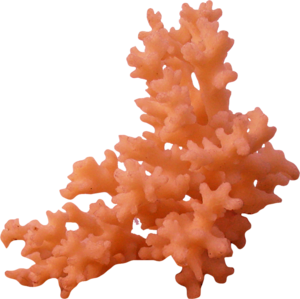 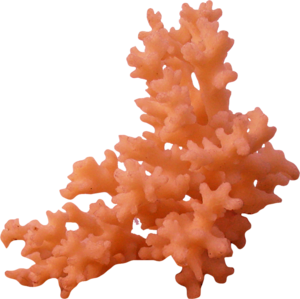 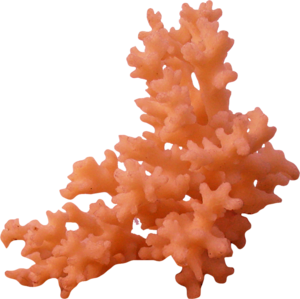 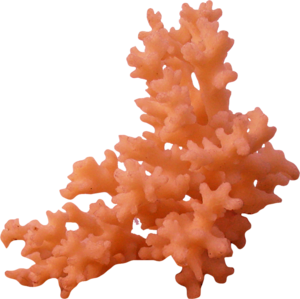 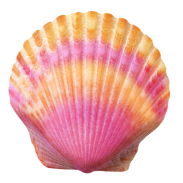 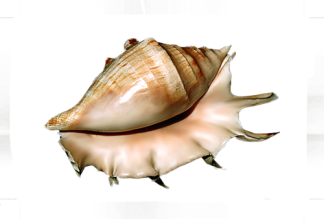 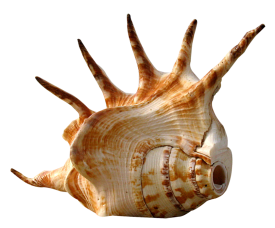 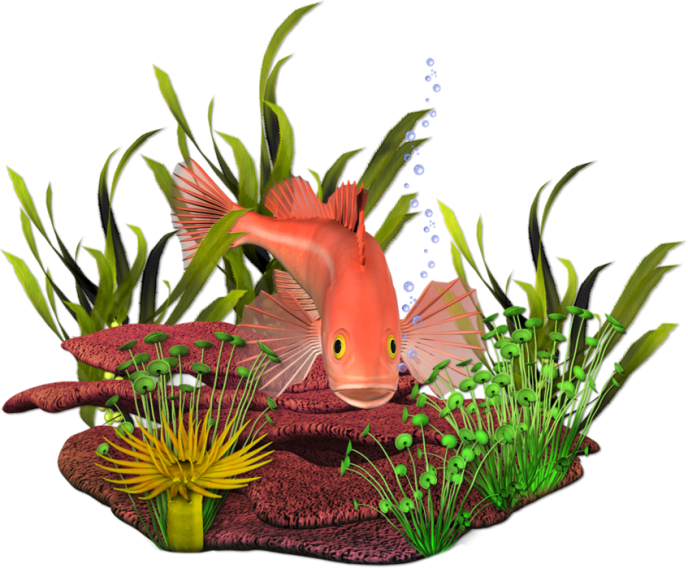 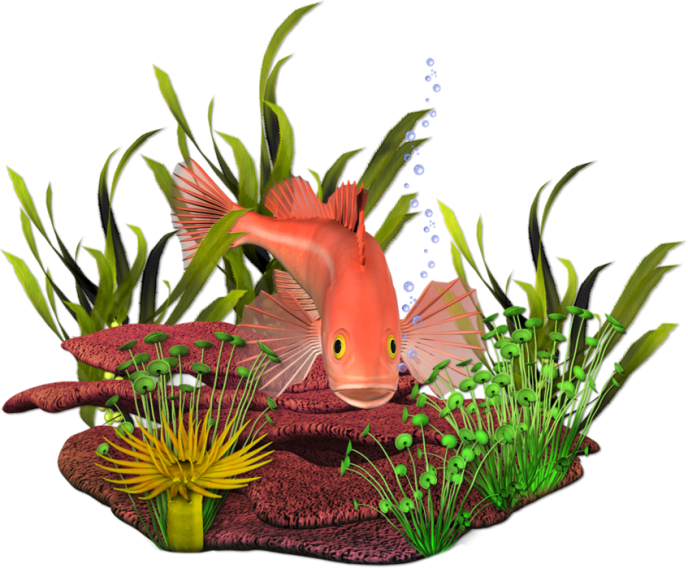 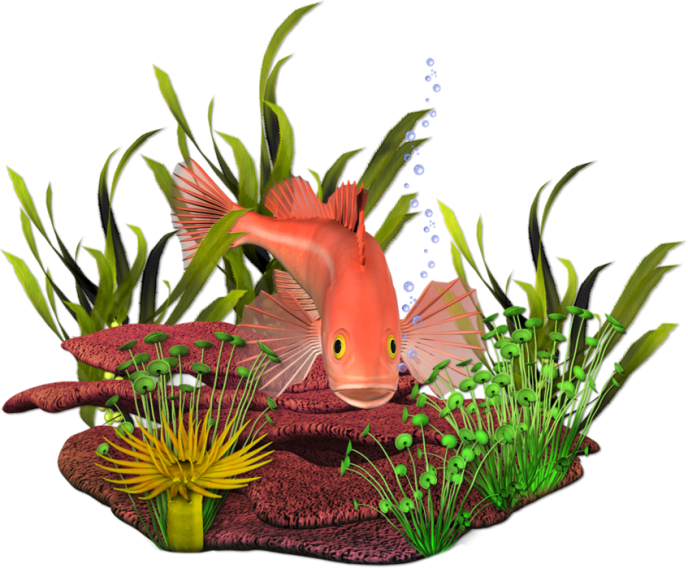 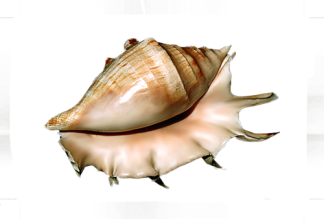 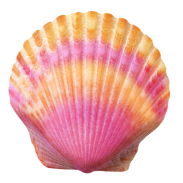 Замените выделенные местоимения синонимичными, более свойственными разговорной речи.
Друг рассказал мне 
нечто интересное. 
Некто забыл дома тетрадь.
 Дай мне что-либо почитать.
ЧТО-ТО
Кто-то
ЧТО-НИБУДЬ
Цифровой диктант
Раздельное написание местоимения – 1
Через дефис – 2.
КЛЮЧ
1, 2, 2, 1, 2, 2.
Домашнее задание
1) Правило на с. 82
2) ПО ВЫБОРУ:
 - упр.475
ИЛИ
- упр.476
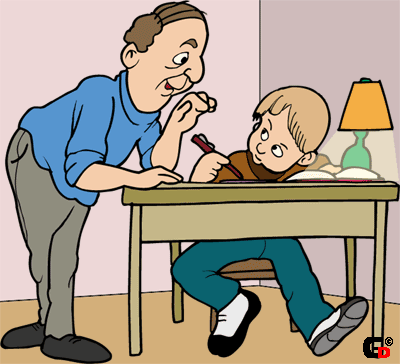